Interventions
Kathryn Parkinson 
Educational Psychologist 
PIVOT Associate
Overview of the day
9.15am to 9.30am – welcome, introductions and house keeping 
9.30am to 10.45am – Graduated response 
10.45 to 11.15am – comfort break 
11.15am to 12.15pm – Teaching Assistant Observation Tool
12.15pm to 1pm – Lunch 
1pm to 2pm – Interventions 
2pm to 2.15pm – Comfort Break 
2.15pm to 3.15pm Interventions 
3.15pm to 3.30pm – Plenary and evaluation
Things to consider for effective targeted intervention
Context of the difficulties 
Not always doing something to the young person – environmental changes / staffing changes 
Where is the pupils voice within the process? 
Remember …….
Interventions are more likely to be successful if there are willing participants.
A Solution-focused approach
Continual graduates approach and the effectiveness of the assess aspect of the cycle need to be thoroughly tested. 
Is the intervention necessary – additional to or different from?
Consideration of ‘assess, plan, do review’ cycle of the graduated approach. 
Evidence from the graduated response will help determine what the intervention and support should be put in place.
Assess
What are the different needs that are not being met? 
What do we want to be different? 
What is impacting on and maintaining the difficulty or need?
Activity One
Think of a child on your SEN register and consider the previous questions.
What other information do you need?
This should draw on:
The teacher’s assessment and experience of the pupil – information on pupil progress, attainment and behaviour
The individual’s development in comparison to their peers
The views and experience of parents 
The child’s own views 
If relevant, advice from external support services
Tools to enable teachers to dig a little deeper to accurately assess pupil need may include:
Standardised tests
Criterion-referenced assessments checklists 
Profiling tools, for example those for behaviour, speech, language and communication needs
Observation schedules and prompt sheets
Questionnaires for parents 
Questionnaires for pupils 
Screening assessment, for example dyslexia 
Specialist assessments from, for example, a speech and language therapist
Plan
Explore intention to change – is the young person / family aware of the need? Do they want it to change? 
Explore ability to change – what needs to be in place for the change to happen? 
Reflect, reframe and reconstruct the profile of need (don’t stop doing this!!) 
How have pupils been selected for the intervention? Do the objectives of the intervention match with the pupils identified needs? 
How is the intervention impact going to be evaluated? Gathering information for the review needs to start before the intervention begins.
Group interventions – things to consider
Do all pupils have needs that can be met by the same intervention? 
This does not necessarily mean the same needs, for example where social and emotional skills are being targeted it is often useful to have a group in which some participants are skilled in areas where others have difficulties, to enable sharing strategies.
Planning continued…..
Does the person who is delivering the intervention have the necessary skills, knowledge and understanding? 
Are they familiar / confident with the content and format of the materials and approaches to be used? If there are training needs who will deliver on this? 
Is there a dedicated space where the intervention can take place? Is it within or outside of the classroom? 
Are all those involved in the intervention aware of what it is and why it is happening (including the pupils? )
[Speaker Notes: What is in place to ensure that the TA’s are trained to the appropriate level? Audit of development needs? 
Do teachers know what the intervention is working on? Do they comment and reflect on what is happening in the intervention when the child is back in the classroom? 

How do we ensure that children know why they are in the intervention groups? What is good practice in your school?]
Do!!
Facilitate changes – put an intervention in place based on the hypotheses about need. Deliver the goods!! 
Evaluate the change – measure the impact of the intervention. What can the pupil do now that they could not before the intervention occurred? 
Is there a method for recording /being aware of: 
The number of sessions that actually happened
Individual pupil attendance
Pupils’ attitudes towards ‘sessions’ and comments they make about the intervention and themselves 
The confidence of the adult in being able to deliver the intervention and having beliefs about its usefulness.
[Speaker Notes: What do you have in place to measure the impact of the intervention? Collate information. What are schools using now? 

Sahre the sheets for tracking of the interventions. 2 sheets to consider -  what do schools already use?]
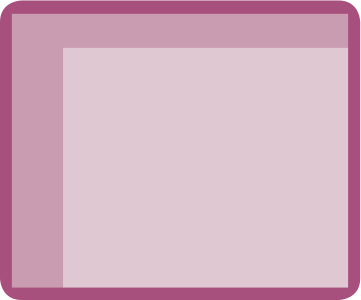 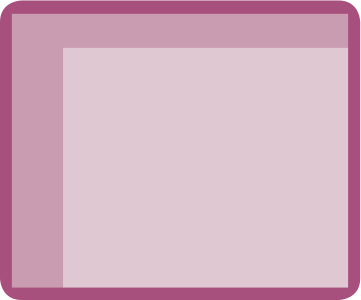 Provision Mapping and where it fits in?
.
All of the following factors can have a major impact on the effectiveness of an intervention and should be taken into account in the review  stage
Are all physical resources needed available? Is time available to prepare them? Is there somewhere to store them? 
If an intervention is outside of the classroom what process is in place for sharing information? This is really important so that the classroom practice can support the pupil in the areas being addressed. 
Where an intervention involves supporting an individual or group with their work, is there an awareness of the research into the impact of having support?
Review
Review the process – has the goal been achieved? Is further intervention needed? 
Will monitoring over time (how long?) be necessary? Who will do this and what are the arrangements for this? 
Evaluation and reviewing to assess the impact of the defined project. There are two clear purposes of evaluating an intervention: 
To measure individual pupil progress (or lack of it), enabling you to plan the next steps.
To decide id the intervention is useful and should be used again.
Reviewing is important because…..
It enables you to monitor individual pupil progress and make informed decisions about the following: 
Whether the intervention is effective – is it having a positive impact on pupil outcomes?
What factors made the interventions effective? 
Could any changes be made to the intervention to make it more effective? 
Should you continue with the intervention or repeat an intervention with another group? 
Is an intervention cost effective – could similar improvements have been made with no intervention or another intervention?
[Speaker Notes: Link this to provision mapping]
Activity Two
A checklist for effective targeted intervention – handout 
Complete the checklist , answering the questions for your current practice. 
Be prepared to share and discuss with the group
[Speaker Notes: What was your key learning point from this activity? 
What will you be adding to your jobs list/ feedback to SLT]
Comfort break
Making the most of Teaching Assistants
Activity Three 
Jot down how many ways you deploy teaching assistants?
How do you know what they are doing is making a difference?
Things to consider
Additional support is a valuable and expensive resource – are we sure we are making the best use of this resource? 
How is it decided where assistants are deployed? 
What training have the accessed? 
Teaching assistant Standards –http://nationaleducationtrust.net/wp-content/uploads/2016/06/Professional-Standards-for-Teaching-Assistants.pdf
Appraisal systems
National Teaching Assistant Standards
The four themes
The Professional Standards for Teaching Assistants are set out in four themes.
Personal and professional conduct
Knowledge and understanding
Teaching and learning
Working with others
Within each theme there are several standards expected of teaching assistants.
Teaching and learningTeaching assistants are expected to:
 Demonstrate an informed and efficient approach to teaching and learning by adopting relevant strategies to support the work of the teacher and increase achievement of all pupils including, where appropriate, those with special educational needs and disabilities.
 Promote, support and facilitate inclusion by encouraging participation of all pupils in learning and extracurricular activities.
 Use effective behaviour management strategies consistently in line with the school’s policy and procedures.
 Contribute to effective assessment and planning by supporting the monitoring, recording and reporting of pupil performance and progress as appropriate to the level of the role.
 Communicate effectively and sensitively with pupils to adapt to their needs and support their learning.
 Maintain a stimulating and safe learning environment by organising and managing physical teaching space and resources.
Research around TA’s
Oxford research suggested that teaching assistants were not being used effectively and were an expensive resource. 

Education Endowment Foundation – more recent information about supporting and professionalising TA’s.
Benefits of Observation
Capturing of several interactions between the adult qnad the student and this is important in order to build a coherent picture of the impact the adult can have. 
Observer can identify examples of how questions, directions and actions used by the adult directly influence or result in learning outcomes for the pupil. 
Look also for missed opportunities for learning points and to consider how they may have impacted on overall pupil progress. 
Making explicit the actual responses or actions that lead to learning, or equally, lead to the pupil being turned off to learning is really powerful for individual professional development.
[Speaker Notes: This is an effective way to consider how effective TA’s are and can be linked into the performance management system. 
Introduce Teaching Assistant Observation tool]
Activity Four
A teaching assistant observation tool 
https://www.youtube.com/watch?v=VccXj4p0ZKU
Watch the clip and fill in the proforma. 

Agreed focus of observation is -  Communicate effectively and sensitively with pupils to adapt to their needs and support their learning.
Before the observation starts
Be clear with the TA how you are going to identify learning – 
Is it that the student is on task? 
Is it shown within the quality of their response to questioning?
Is it percentage success rate for a specific intervention task?
Is it measureable progress from a previous targeted session to the end of the observed session? 

It needs to be a supportive and constructive process for all involved.
Points to consider
Why is observation the tool that is being selected here? (What opportunities does observation offer for both parties?) 
Has the purpose for the observation been discussed, clarified and agreed (for example, as part of quality assurance monitoring for a targeted intervention, to ensure that it is being delivered in the optimal way or as part of performance appraisal)? 
Have the criteria for success been shared and discussed (for example, marking expectations clear and for complete transparency of process and judgement)?
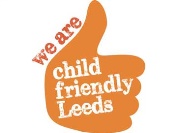 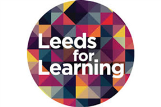 Teaching Assistants – A Guide to Good Practice
Practical framework 
Recommendations summary – RAG your school as it is now 
Action planning template – consider the information shared today and plan what your next steps are to develop your TA’s and their effectiveness
Interventions – let’s get them listed!!
Literacy 
Toe by Toe 
Better Reading Partners 
Fischer Family Trust Wave 3 Programme
The Five Minute Box 
Fischer Family Trust High Five Programme
AcceleRead/AcceleWrite 
Lifeboat Read and Spell Scheme
Acceleread / Accelerwrite
Acceleread/ Accelewrite is a computer based programme, developed by Clifford and Miles (1994). It uses ‘talking’ word processors, and involves students reading text, memorising sentences, typing in the text and listening to the computer ‘read back’ what they have written. Students can self-correct errors. It is a highly structured programme and the recommended protocol is for individual tuition for 20 minutes, 5 days per week for 4 weeks.
Peer Reading – low cost
Peer reading is a well known approach. Broadly speaking, those who need help with reading are matched with a non-professional who assists by reading to the learner, reading alongside the learner and then listening to the learner read in a graduated system of support. There are various models or peer tutoring, including cross-age peer tutoring and class-based peer tutoring. Procedures for correcting errors and giving frequent praise are specified. Peer reading is reportedly cost-effective in terms of teacher time, but needs on-going organisation, including the training of tutors, monitoring of progress, maintenance of the programme (for example monitoring attendance and trouble-shooting incompatible pairings). Logistical issues of time, space and suitable reading materials also need consideration.
Toe by Toe
Toe by Toe is a highly structured programme that teaches phonic skills. The reading of non-words is a feature of this programme, and there is considerable emphasis on recording progress. It can be used for students from the age of 6 years, although we recommend it for older students, from 9 years upwards. It has also been used effectively in the prison service. It is an individualised approach and the recommended protocol is for 20 minutes of instruction, daily.
SNIP
SNIP is perhaps the least well-known of the intervention methods described here. It is grounded in the theory of precision teaching and instructional psychology and was developed by Carol and Phil Smart. Itis suitable for students in the upper part of primary school or early secondary school and aims to develop their sight vocabulary, particularly of essential curriculum words. Students are taught lists of sight words, which they practice daily, for five minutes, until they attain fluency. SNIP is freely available to download. It is recommended that students have a reading age of about 10 years, before embarking on the SNIP programme, although we have seen successful outcomes with students with lower reading ages at the outset.
[Speaker Notes: Share precision teaching resource]
Maths interventions
Every Child Counts 
Rising Stars – On Track Maths
The Number Box 
Numicon
HOW IT WORKS
The Five Minute Box is the multi-sensory phonics programme which enables the early identification of potential specific learning difficulties.
The Box provides secure basic skills for reading, spelling and writing thus maintaining self-esteem and a more positive attitude.
THE BOX CONTENTS
Demonstration CD-Rom
Page Resource Book including Assessment Sheets and Keywords Checklist
Box containing 26 plastic letters
Sounds Board
Keyword Boards
Sets of Keyword Cards
Handwriting Formation Boards
Number formation Board
Whiteboard and Pen
Record of Achievement booklets (photocopiable)
Record of Work sheets (photocopiable)
Instruction Guide
The Number Box
WHAT IS IT?
The Number Box is a multi sensory teaching programme and maths resource. It was designed for those children who struggle with maths for one of several reasons.
Dyslexic children find sequential skills, organisation and spatial operations in maths more challenging, and require resources and patient teaching.
Children who have receptive and expressive language difficulties may take longer to understand and use the complex maths vocabulary.
Dyscalculic children have great difficulty understanding the concept of number at all and may stay working with the resources and programme of The Number Box through the Infant school and on into Junior school.
THE BOX CONTENTS
The contents are:
Fully illustrated, 26 page Instruction Guide
16 page Additional Activities Booklet
Box containing magnetic numbers 0-10
Box containing 50 counting cubes
Box containing 50 coins
Box containing 8 Solid Geometrical Shapes
Clock Face
‘Magic’ Tape Measure and Instructions
Number Base Board
Geometrical Shapes Base Board
Hundred Squares Board
Set Number Cards 0-10
Set Number Cards 0-20
Set Symbols Cards × – + = ÷.
Set Geometrical Shapes Cards
Numbers Formation Strip
Tables Lines 1-10
BENEFITS
The Five Minute Box was designed within school settings to fulfil several purposes:
To screen all children on entering school at age 5 to ensure that none ‘slip through the net’ and to provide baseline data for school records.
To provide an easy to manage teaching system for any child who needed extra time to learn or to consolidate basic skills, managed by a Teaching Assistant for a few minutes a day.
To ensure that any child who may turn out to be dyslexic has had multi-sensory teaching for 2 years rather than waiting to be diagnosed at the age of 7 and then having to start from the beginning again.
To work alongside any phonic reading and spelling scheme already in place in school
Most importantly, it is a system that children engage in with the utmost enthusiasm, taking ownership of their learning and progressing from the very first time they open the Box.
On Track Maths -
Step 1 - Select children who require interventionUse classroom observation and children’s work to identify children who may require intervention in aspecific area of the maths curriculum.Step 2 - Identify secure knowledgeUse the identification grids in the Teacher’s Guide to map children’s secure knowledge and understanding. This will help identify at what point and in which year of the curriculum their understanding falters.Step 3 - Plan interventionEach year of the curriculum has a clear programme of 20-minute lessons for each topic. Select theappropriate set of lessons from the Activity Pack – starting from the last secure base of knowledge.Step 4 - Deliver interventionDeliver the lessons, one per day. These are carefully structured to build sequentially, strengtheningand reinforcing learning.Step 5 - AssessOn the final day of the intervention, assess what each child in the group is able to doindependently and identify the next steps for their learning.
Numicon Intervention Programme
The programme aims to:
Enable children to develop the skills and understanding that will allow them to participate successfully in their class lessons
Narrowing the gap between the least able and their average-achieving peers.
Students for whom the gap is the widest may need to spend longer at a pace that suits their needs, or use Breaking Barriers
https://www.youtube.com/watch?list=PLBF1015962E7C299D&time_continue=31&v=YiCoQ9qx51w
Closing the Gap – independence
Plenary and Evaluation
Three things that you have taken from today and are going to act on. 
What do you think the impact will be in your school? 
Thank you for your participation and enthusiasm!